Constitution of the USA
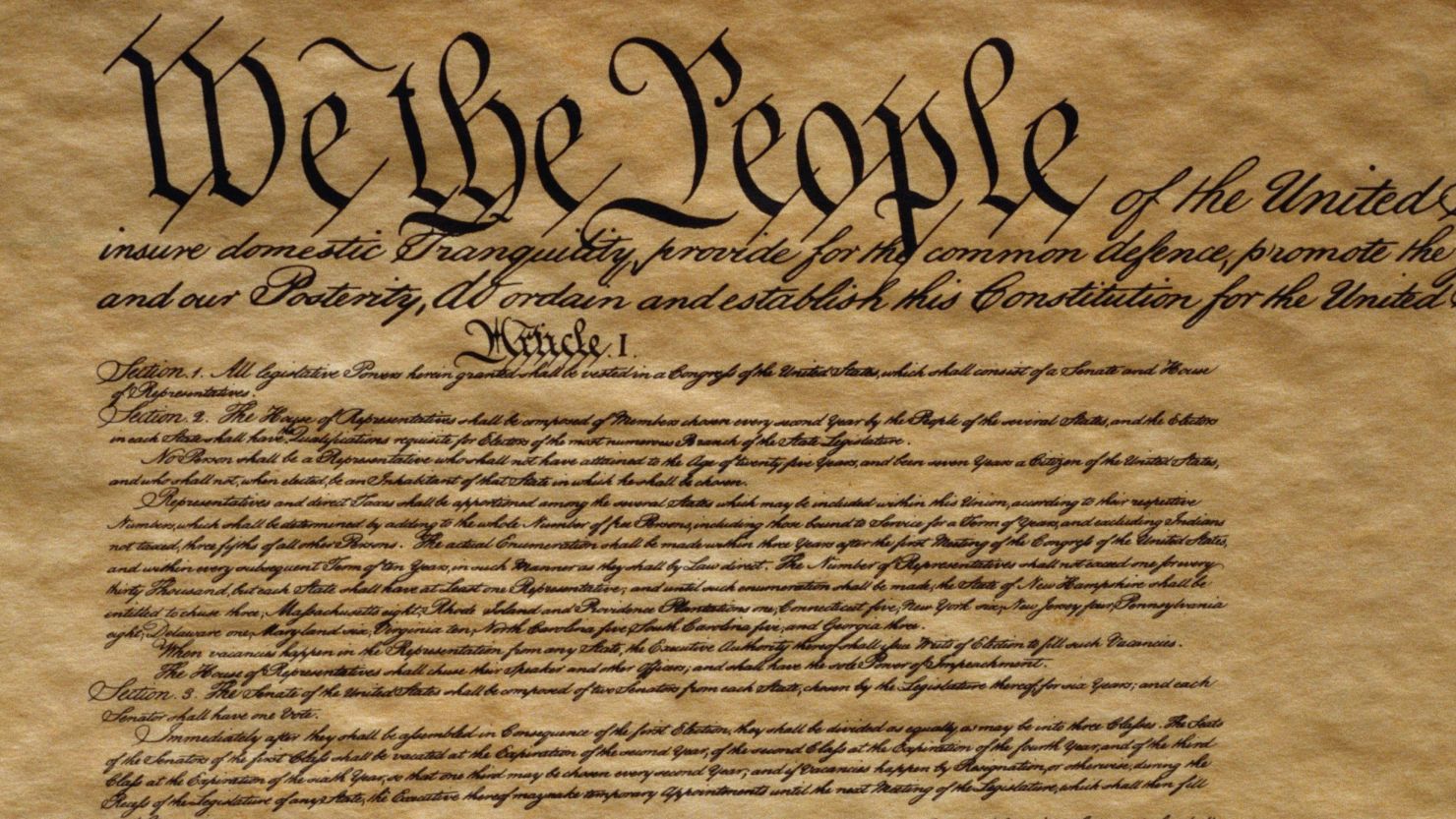 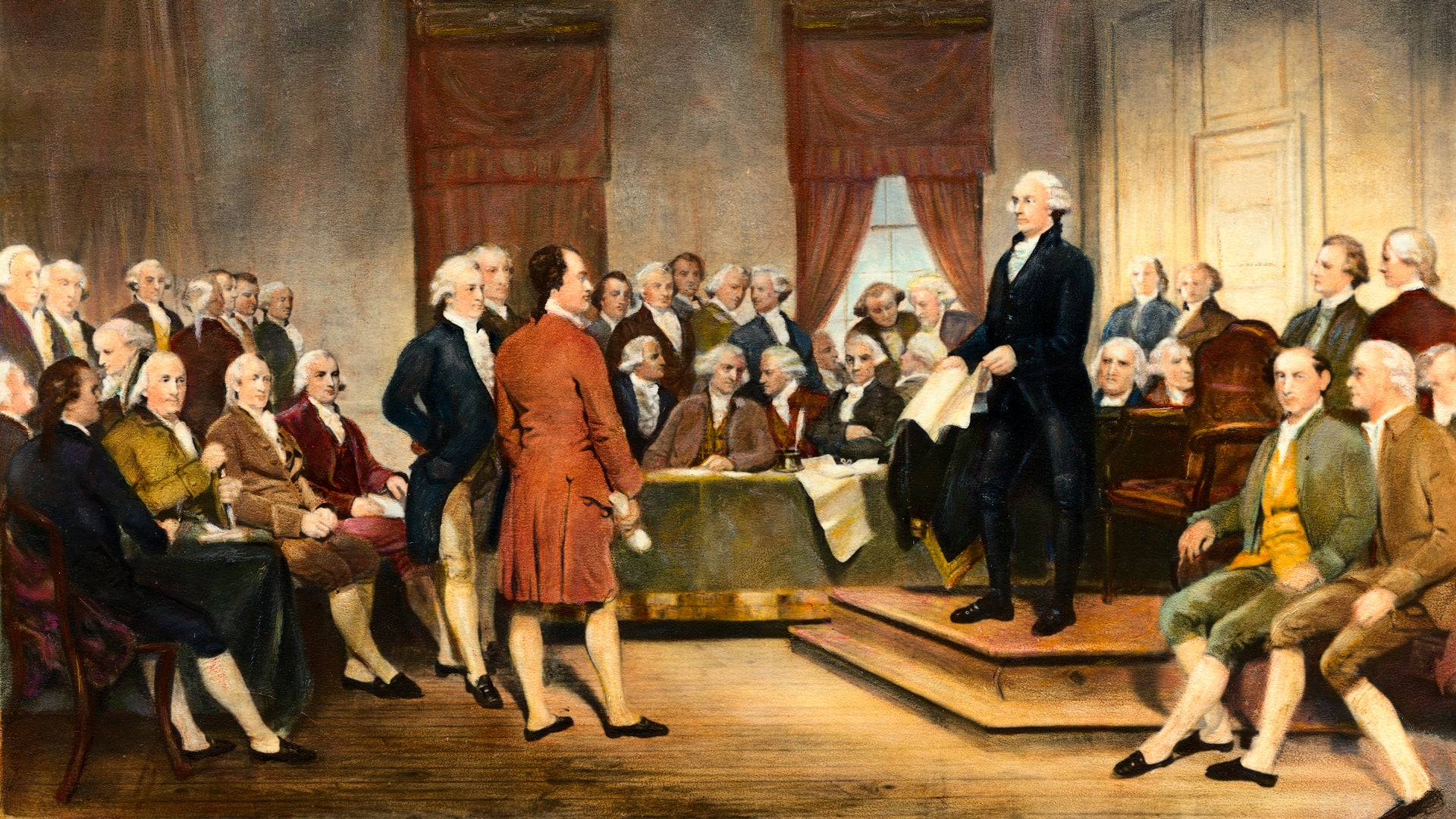 Salient Features of the Constitution
System of Checks and Balances
THE PRESIDENT OF UNITED STATES OF AMERICA
[Speaker Notes: There are only three requirements to be president, according to Article II, Section 1, Clause 5 of the U.S. Constitution:]
Election in Practice:
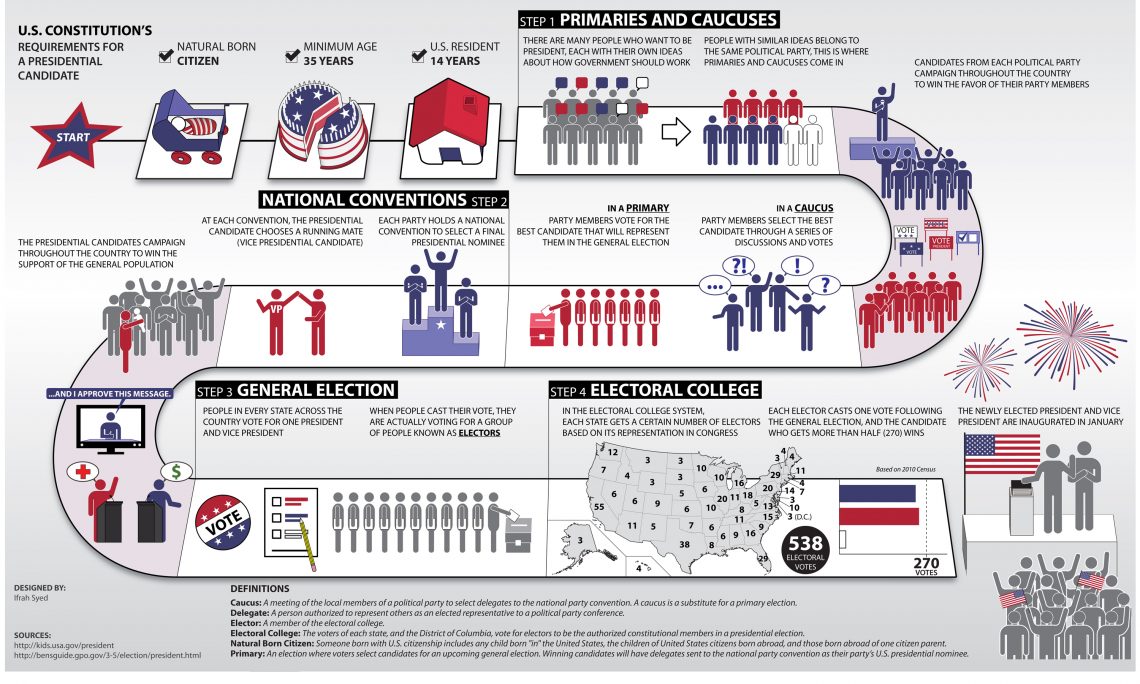 [Speaker Notes: Cabinet Dictatorship: Policies formulation (National and International issues)Arrangements for passing laws to implement the policies Determines the matters to be included in the national agendaControls and directs the admin. Depts.Co-ordinates the activities of diff. govt. dpt. Prepares the budget draft in consultation with PMFormulates economic policies Advise the Constitutional head to take necessary action during emergency or unforeseen situation etc.Cabinet acts as the keystone of political arch, or has become the steering wheel of the ship.]
THE AMERICAN PRESIDENT V/S THE BRITISH PRIME MINISTER
(A CASE STUDY OF COMPARISON REGARDING THEIR POWERS AND FUNCTIONS)